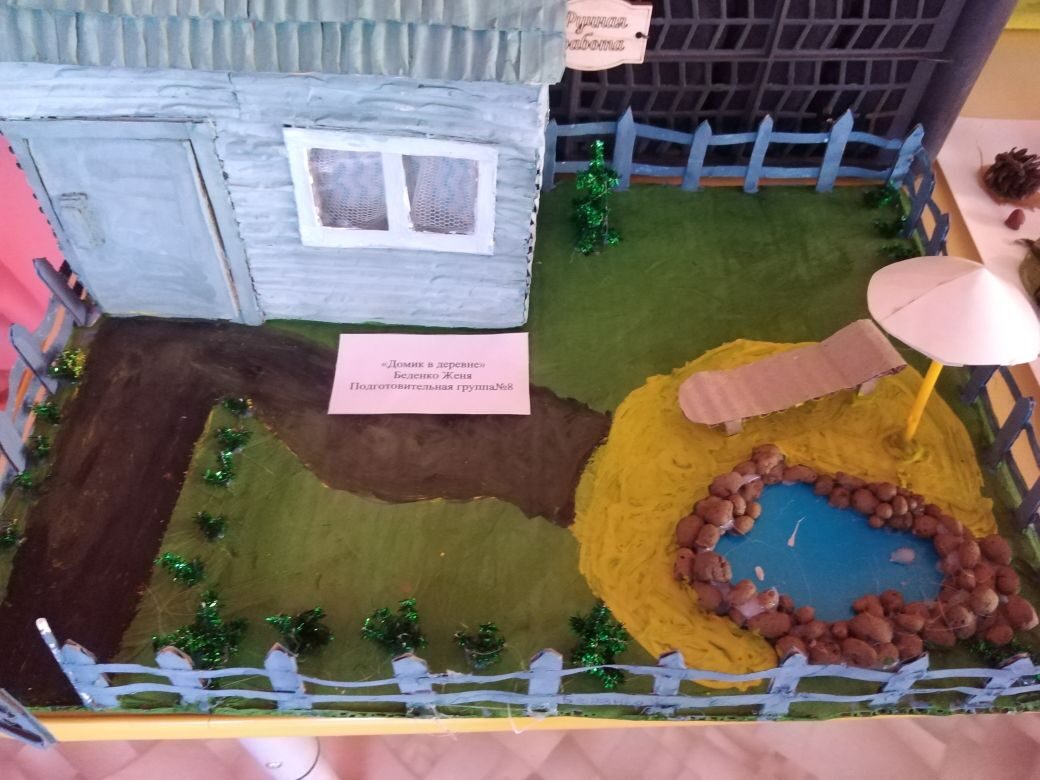 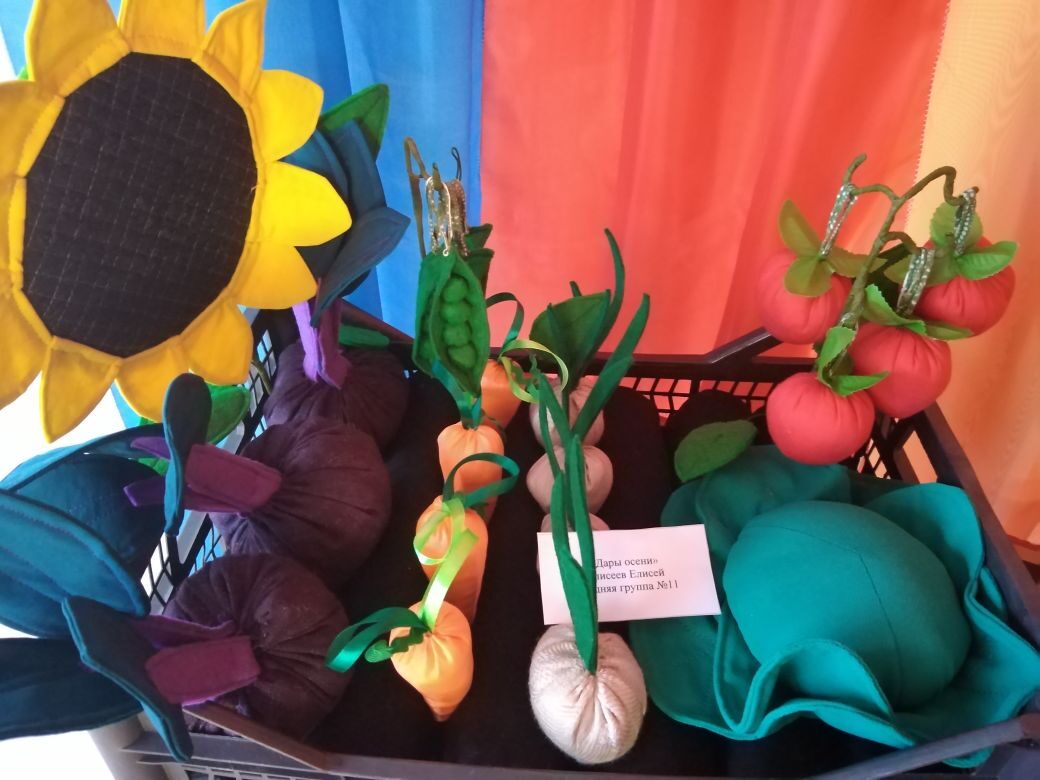 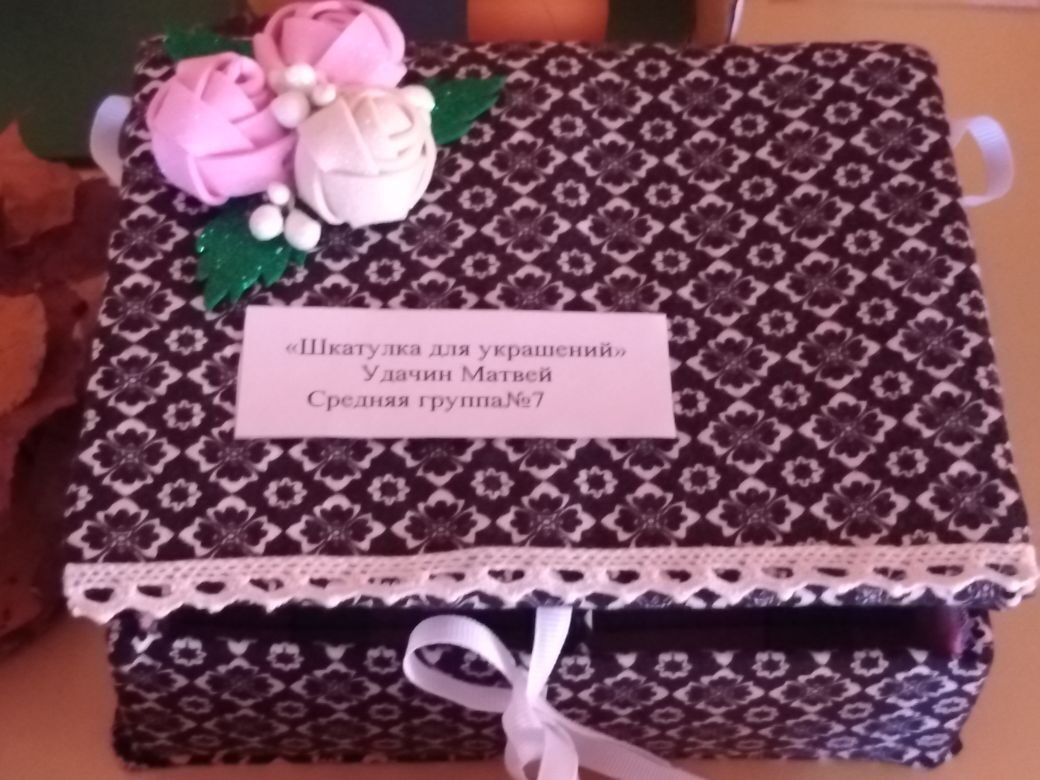 Выставка поделок из бросового материала 
«Миллион идей из ненужных вещей!»
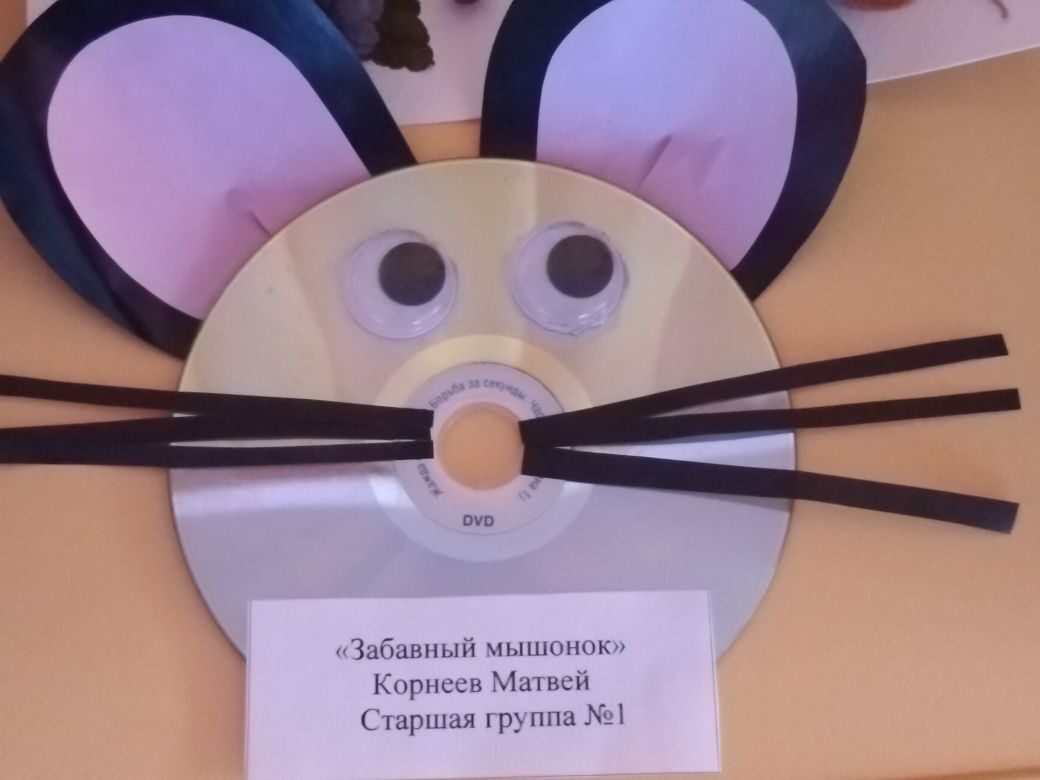 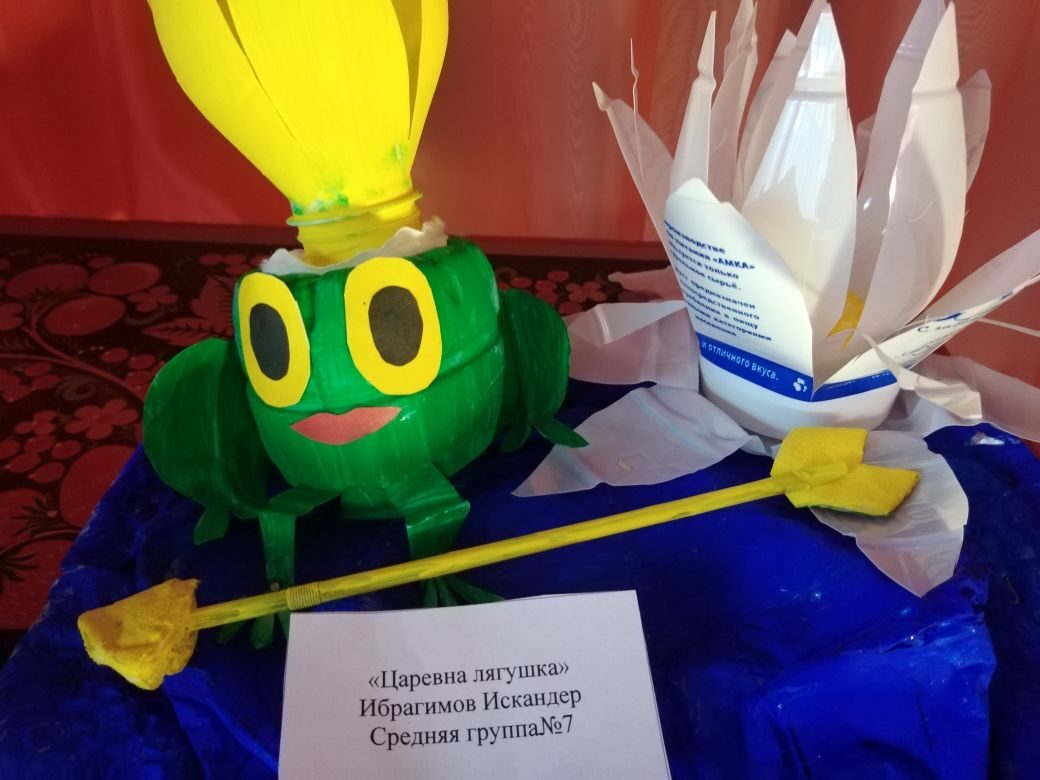 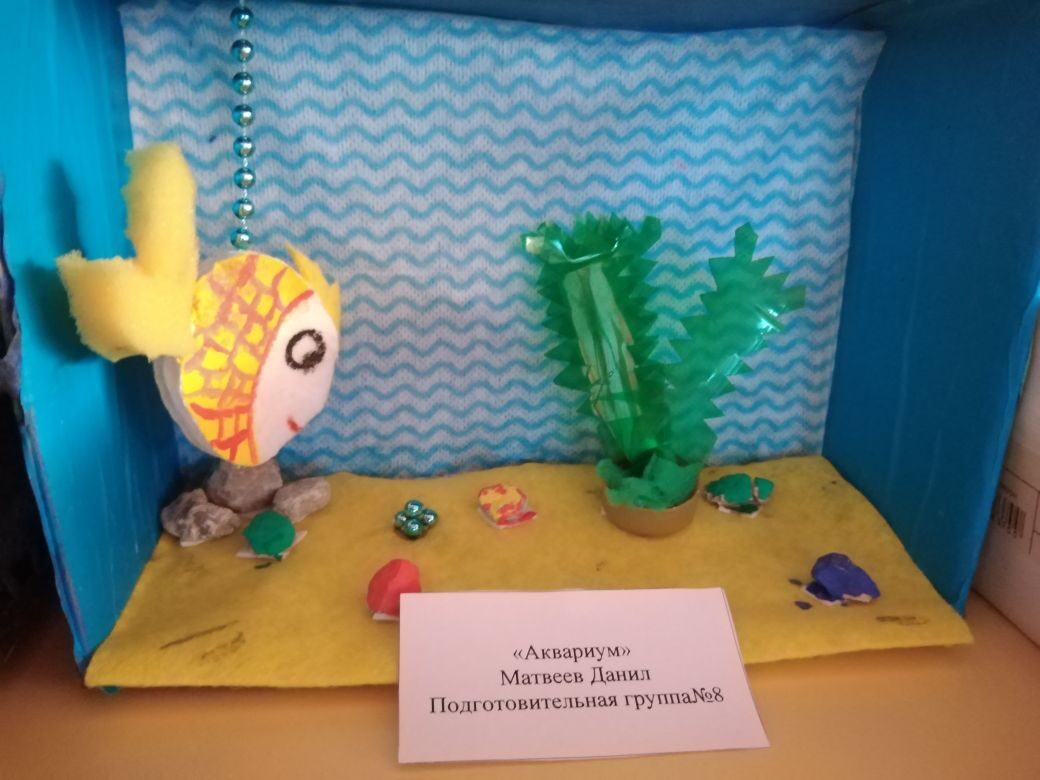 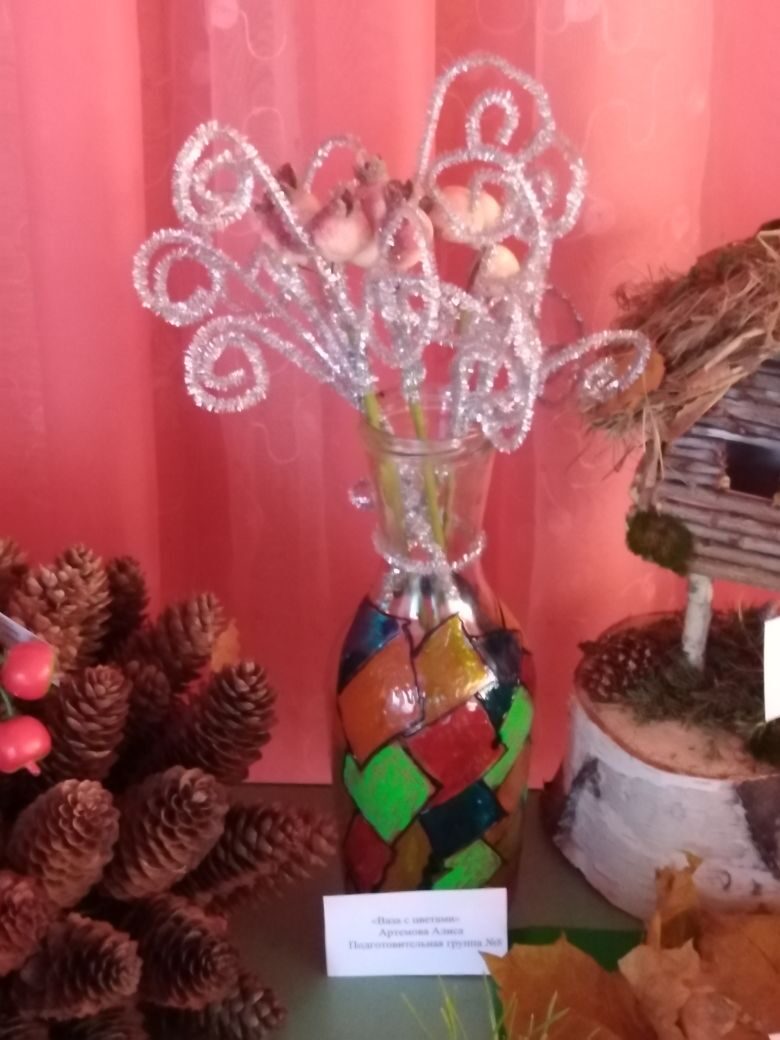 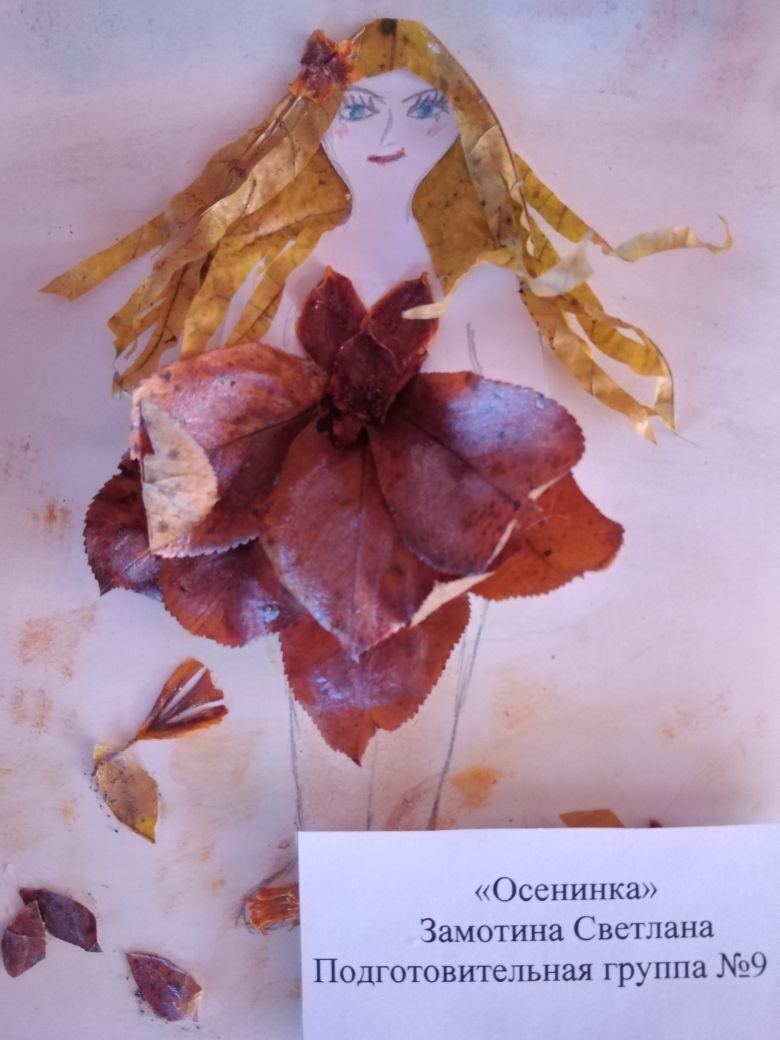 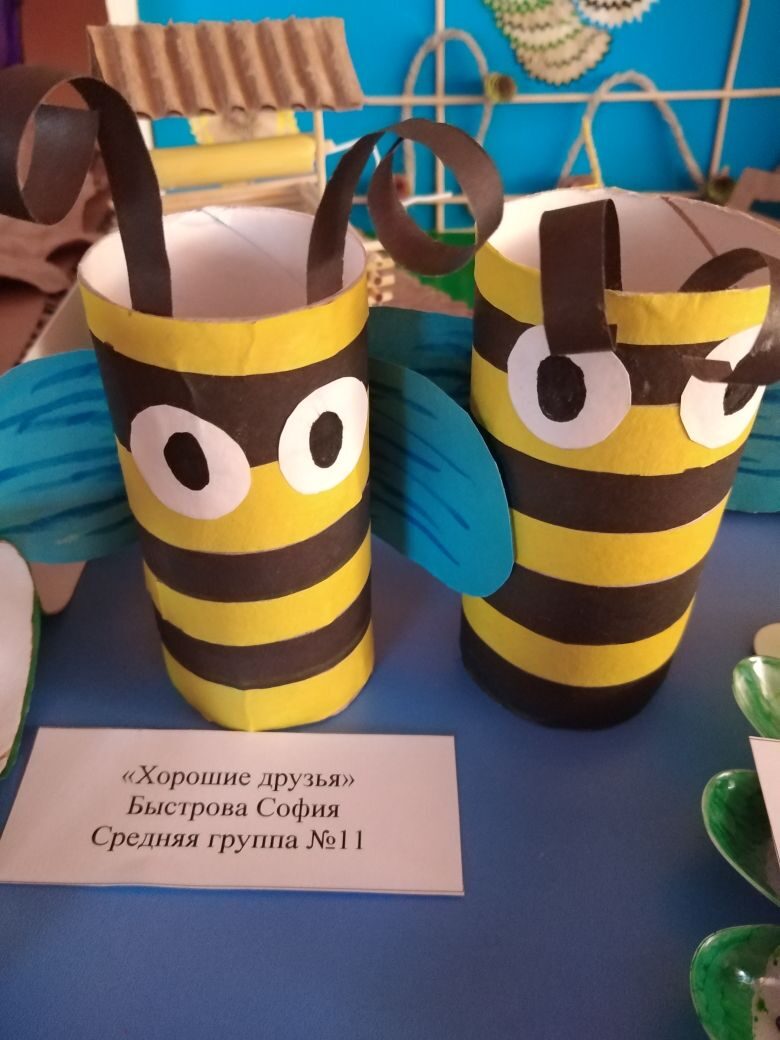 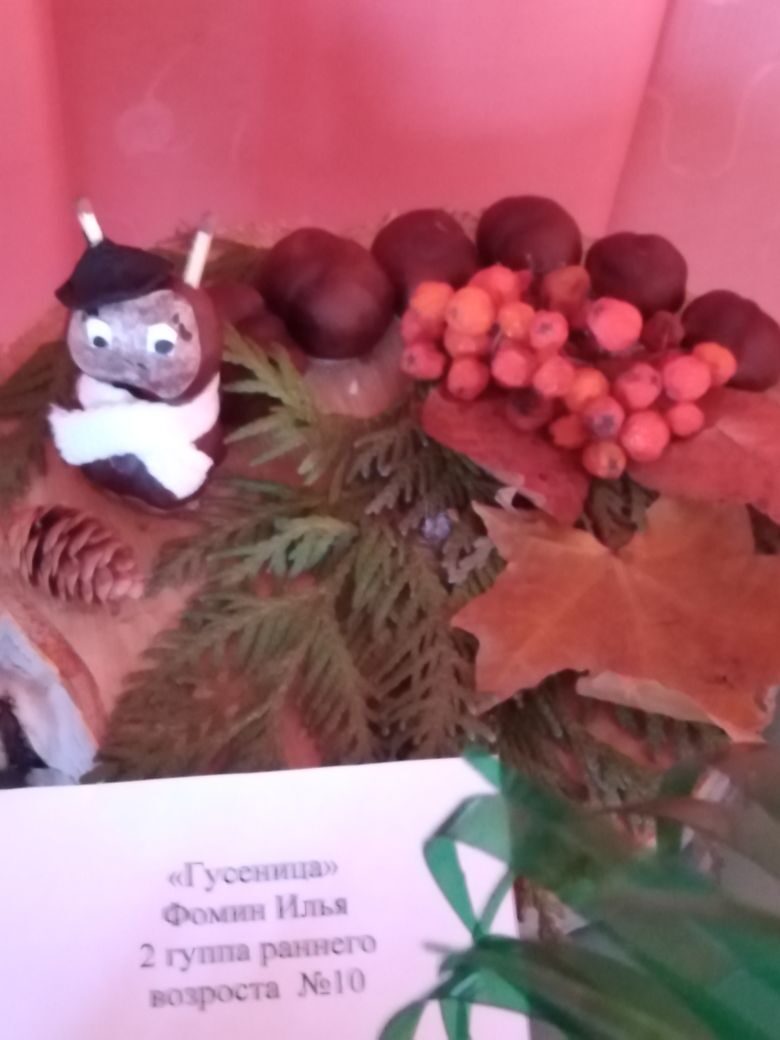 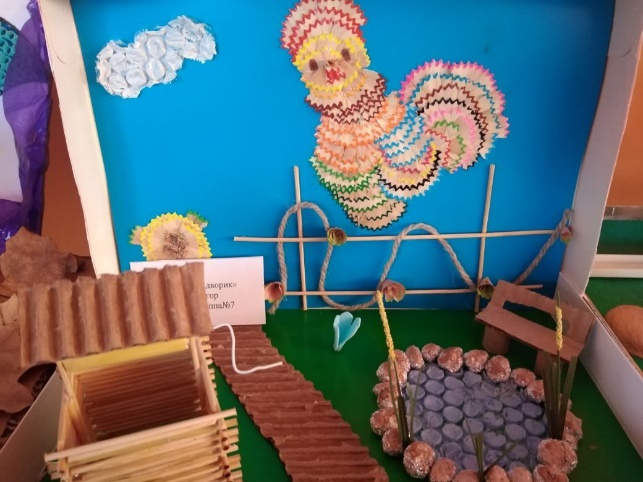 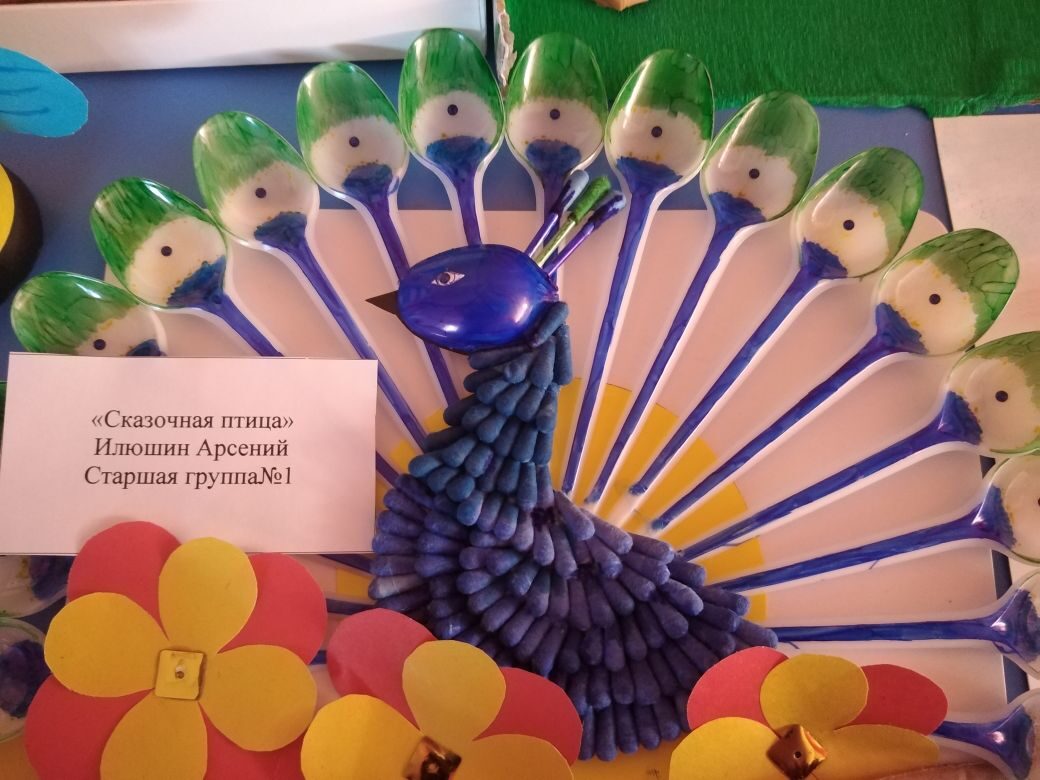 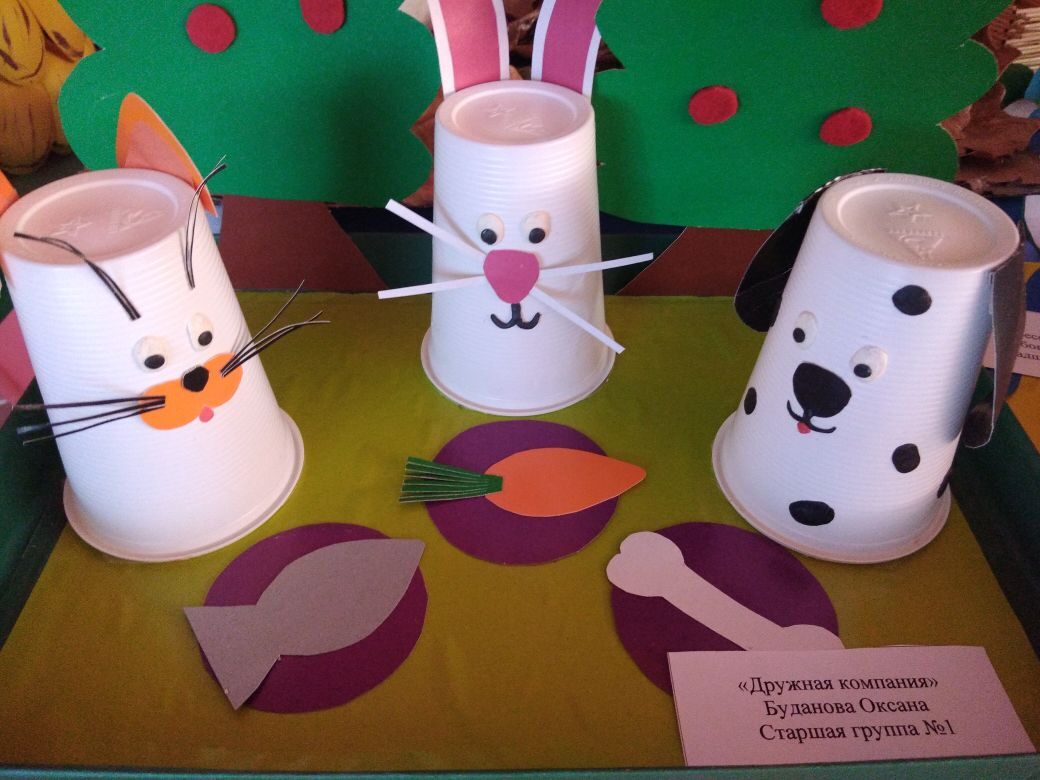 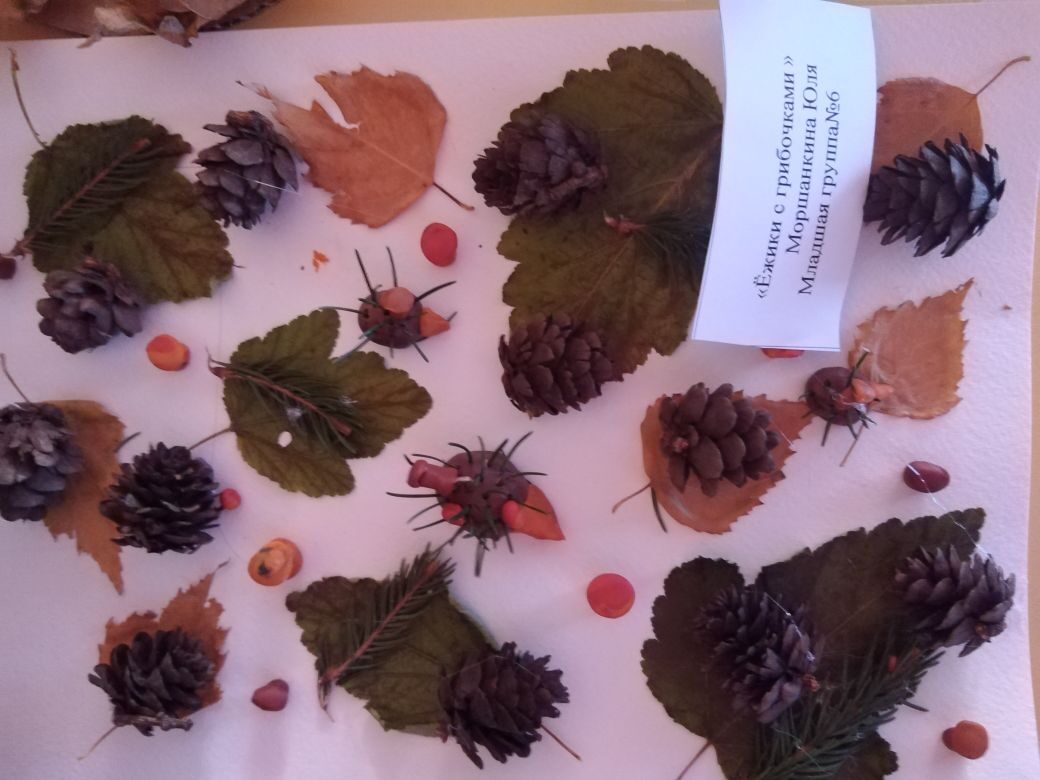 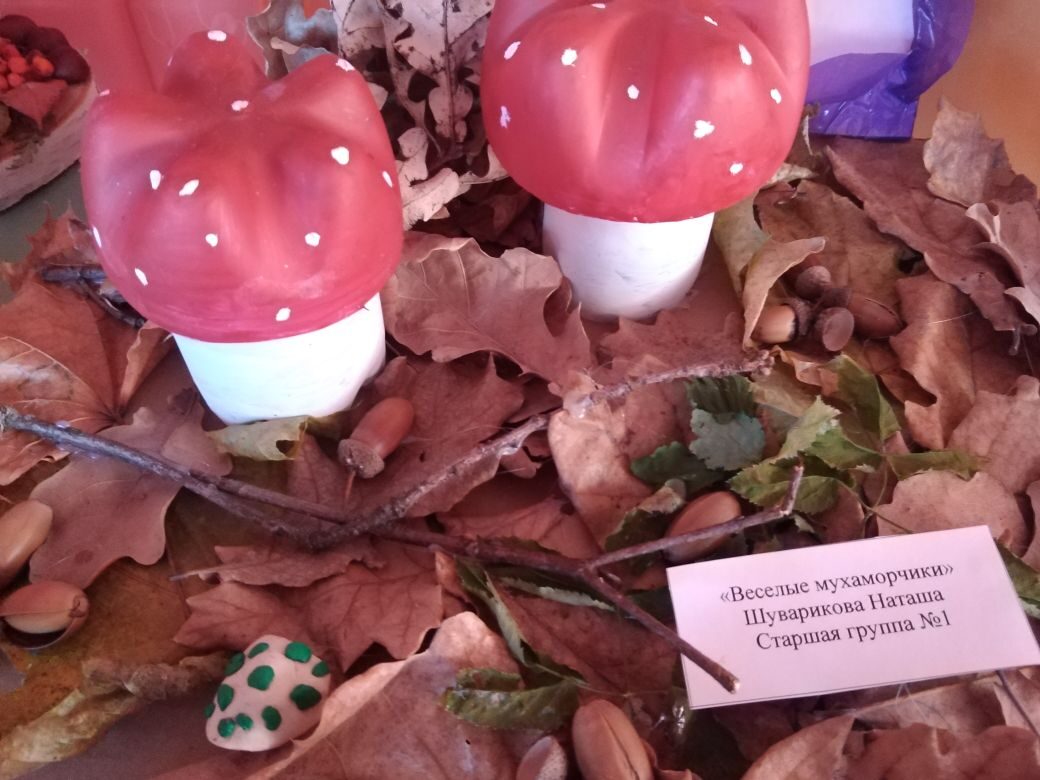 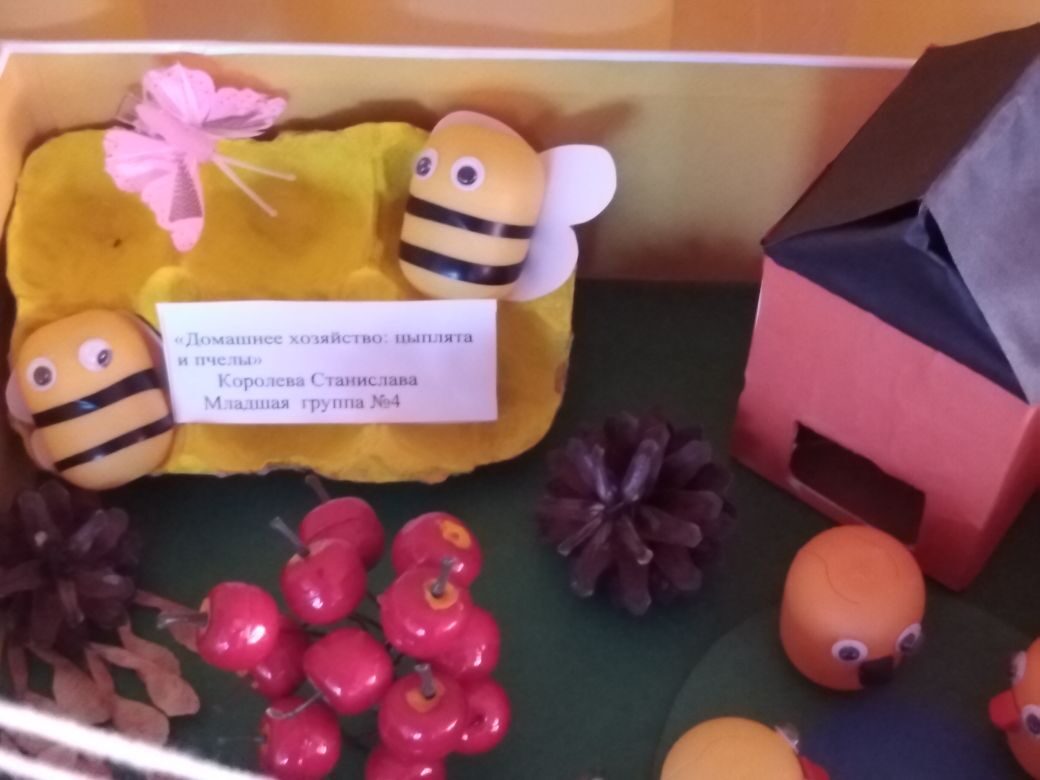 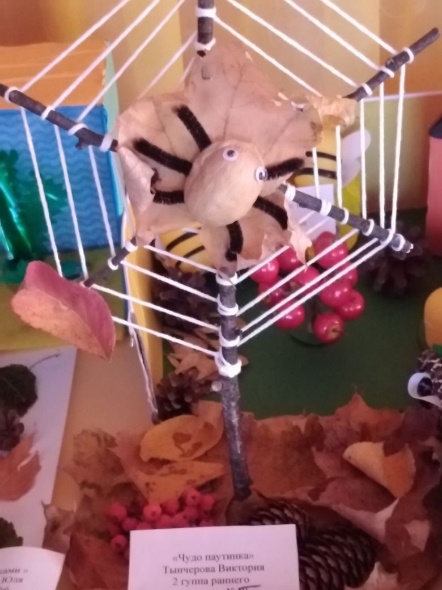 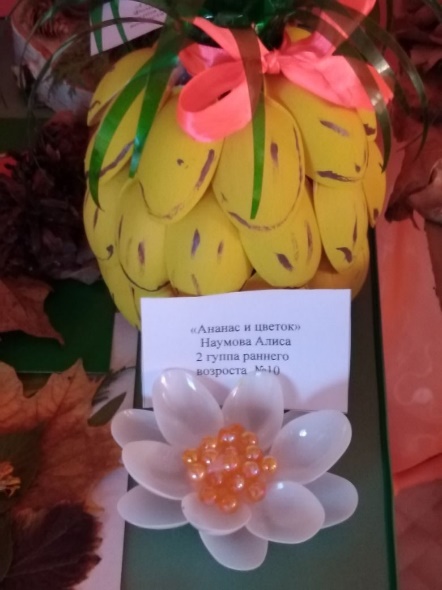 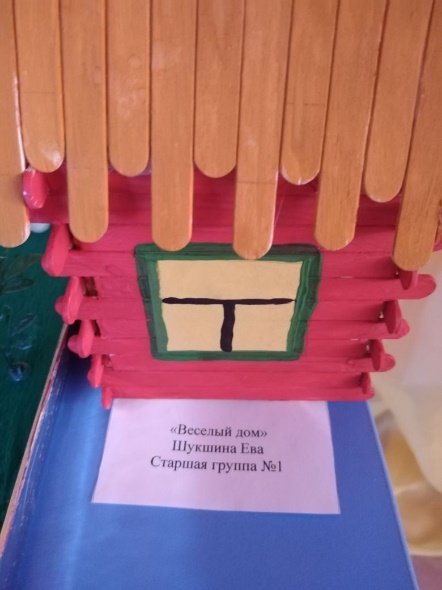 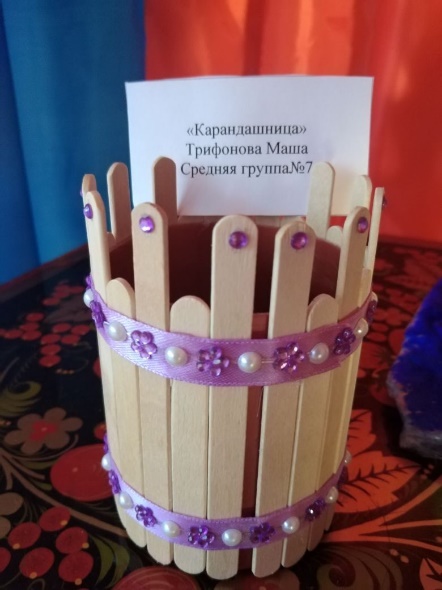 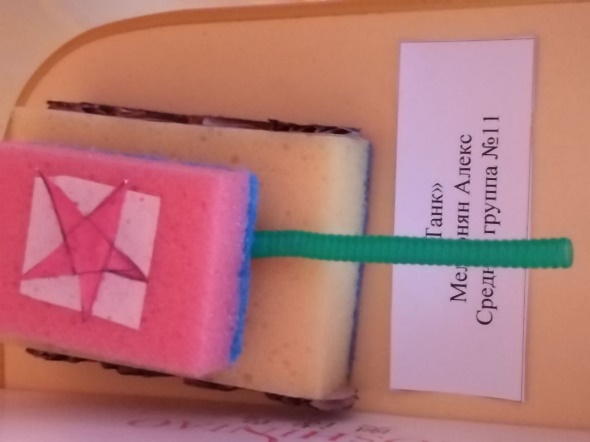 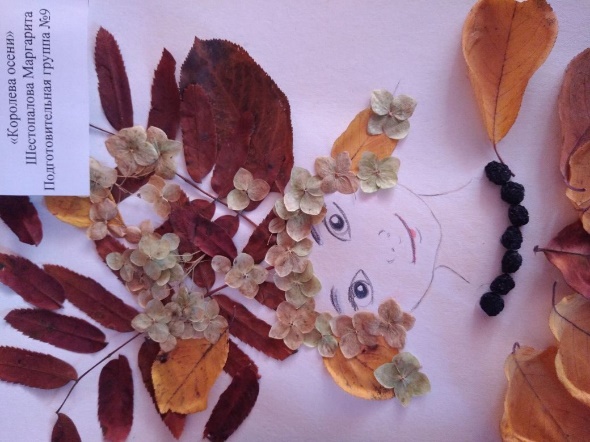 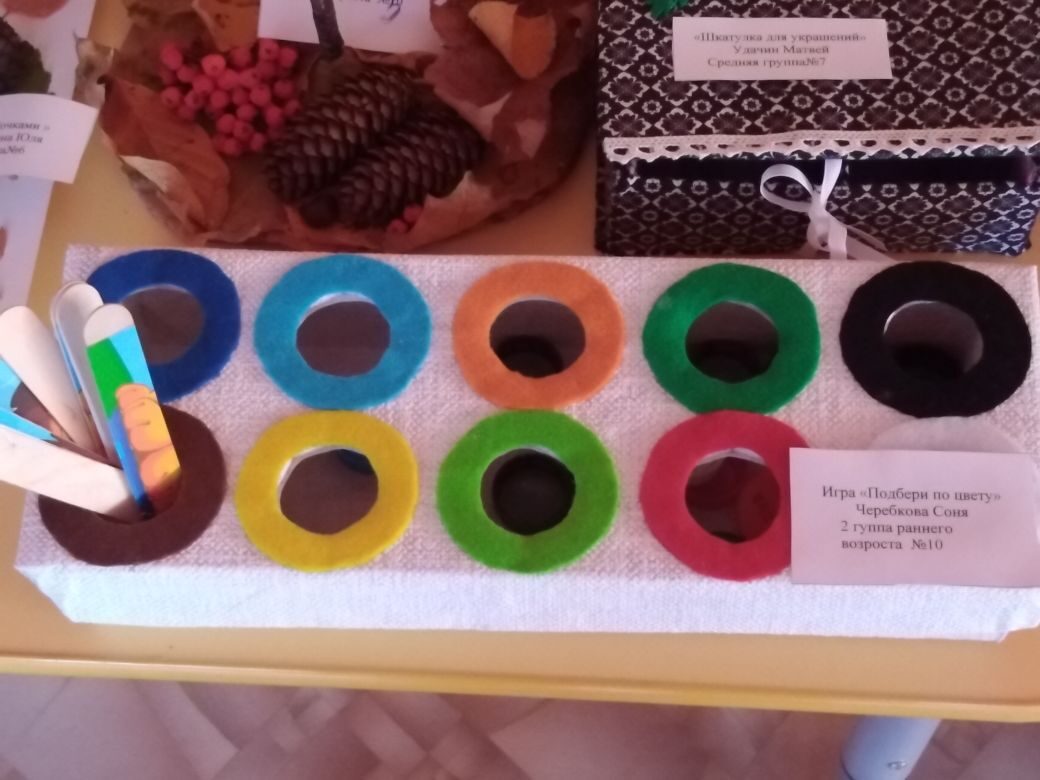 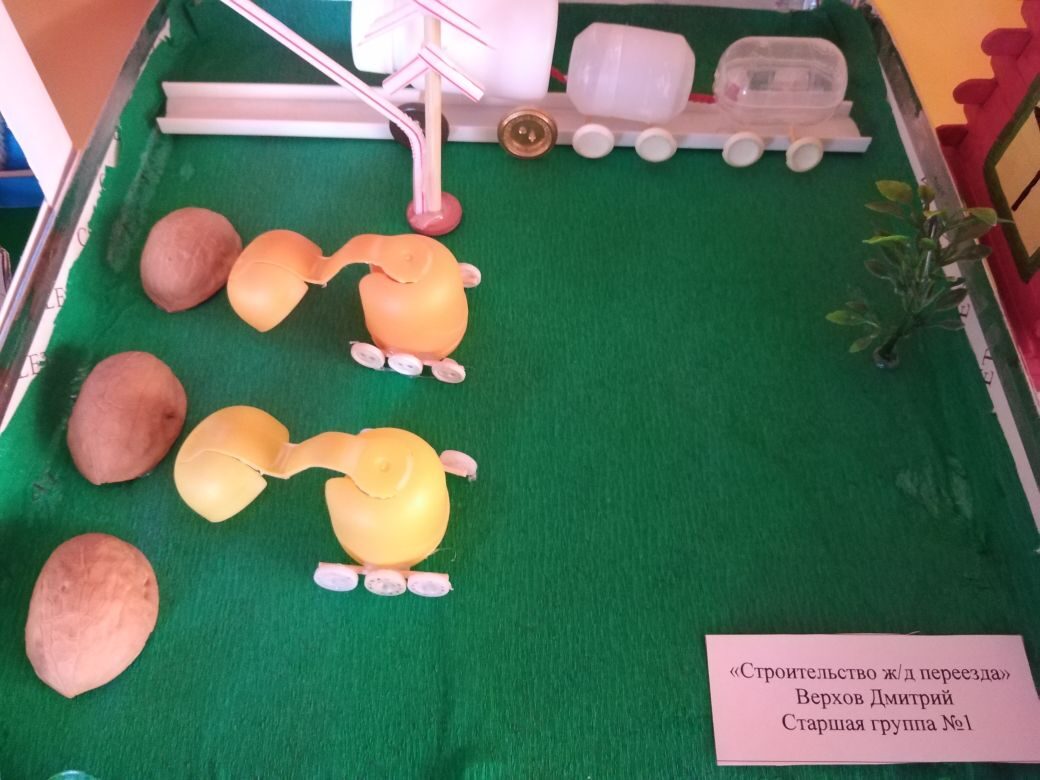 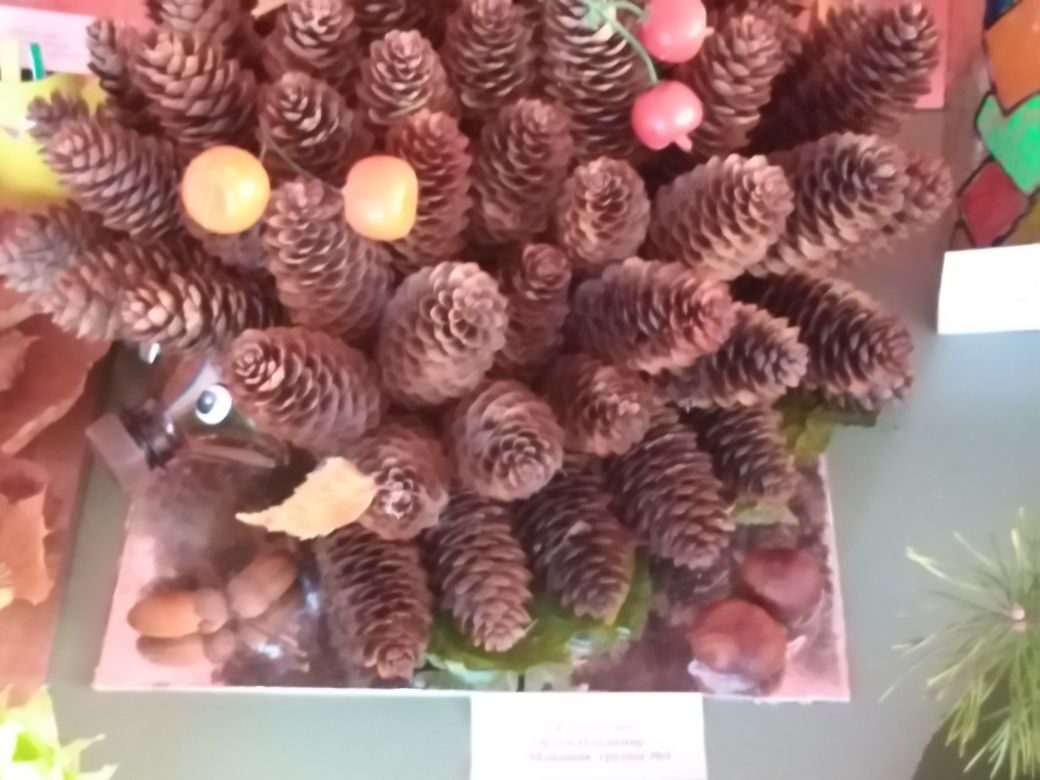 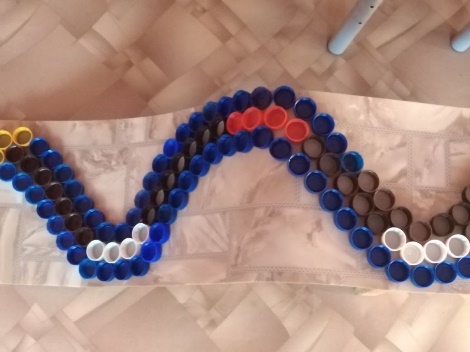 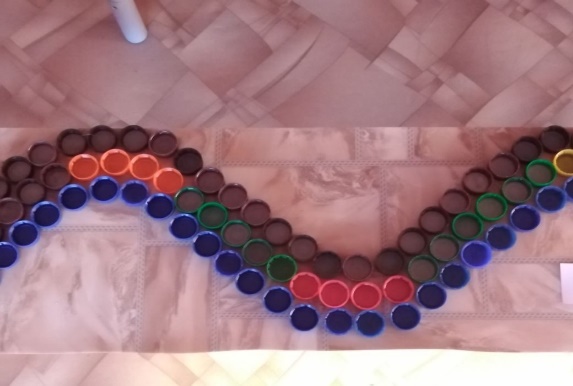 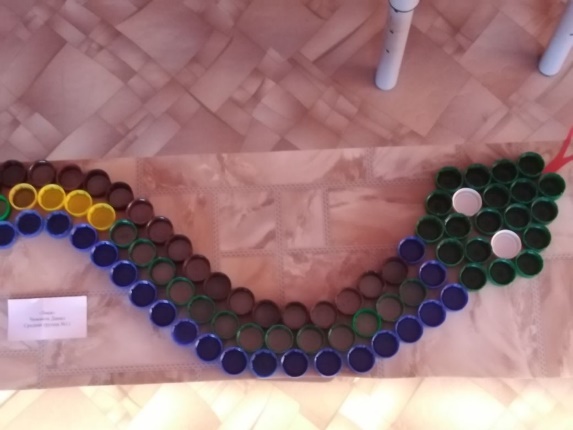 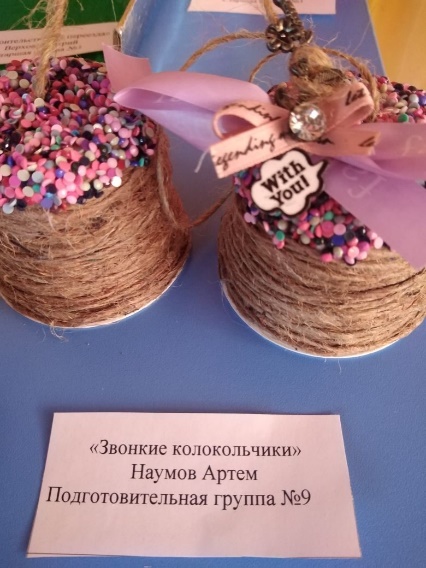 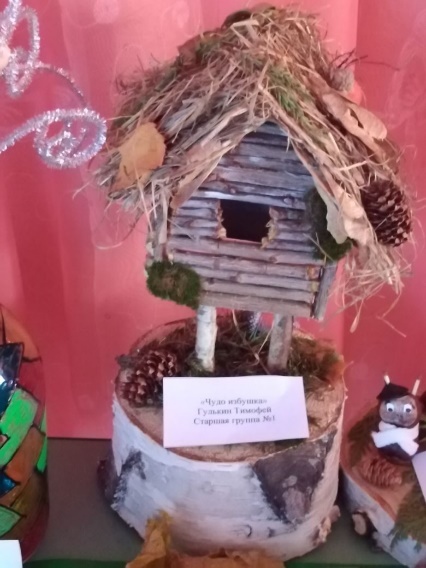 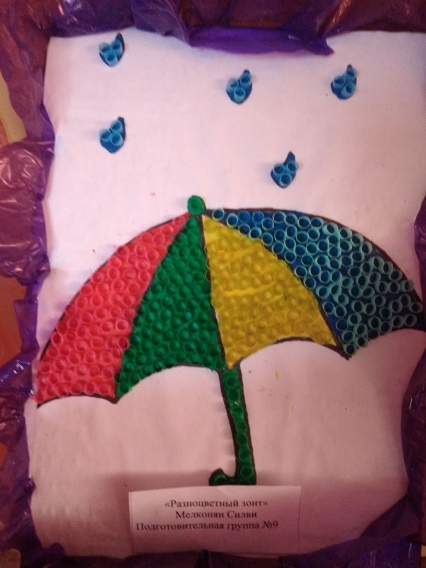 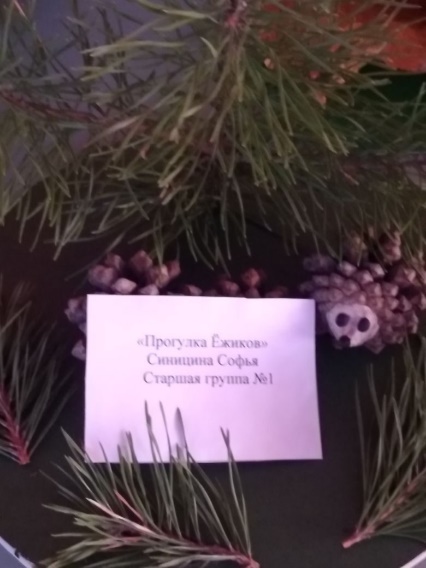 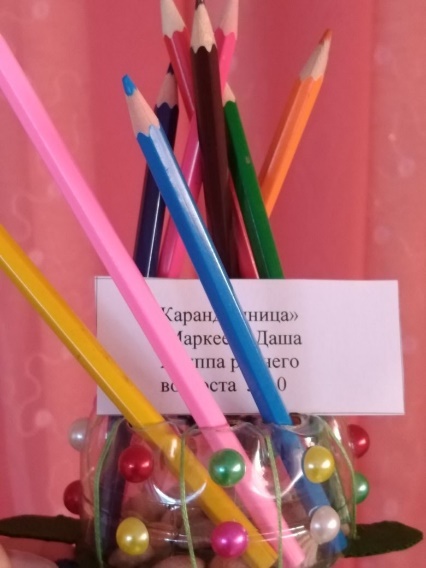 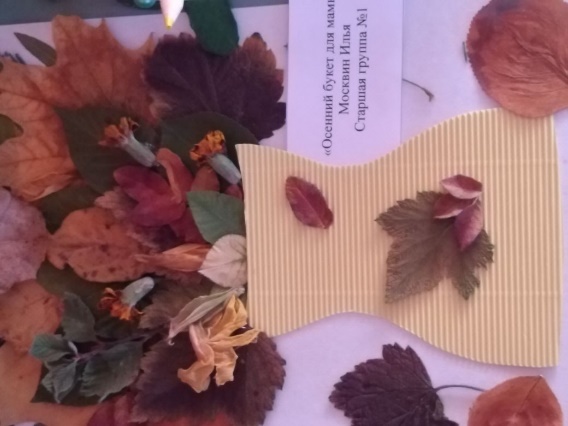 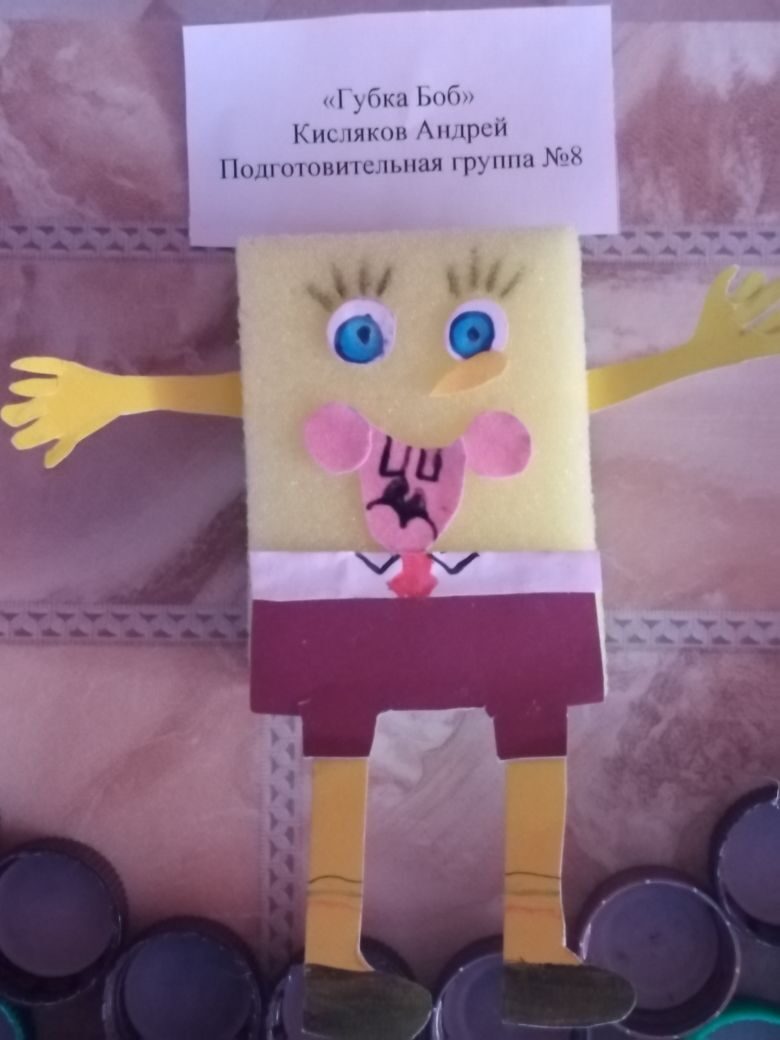 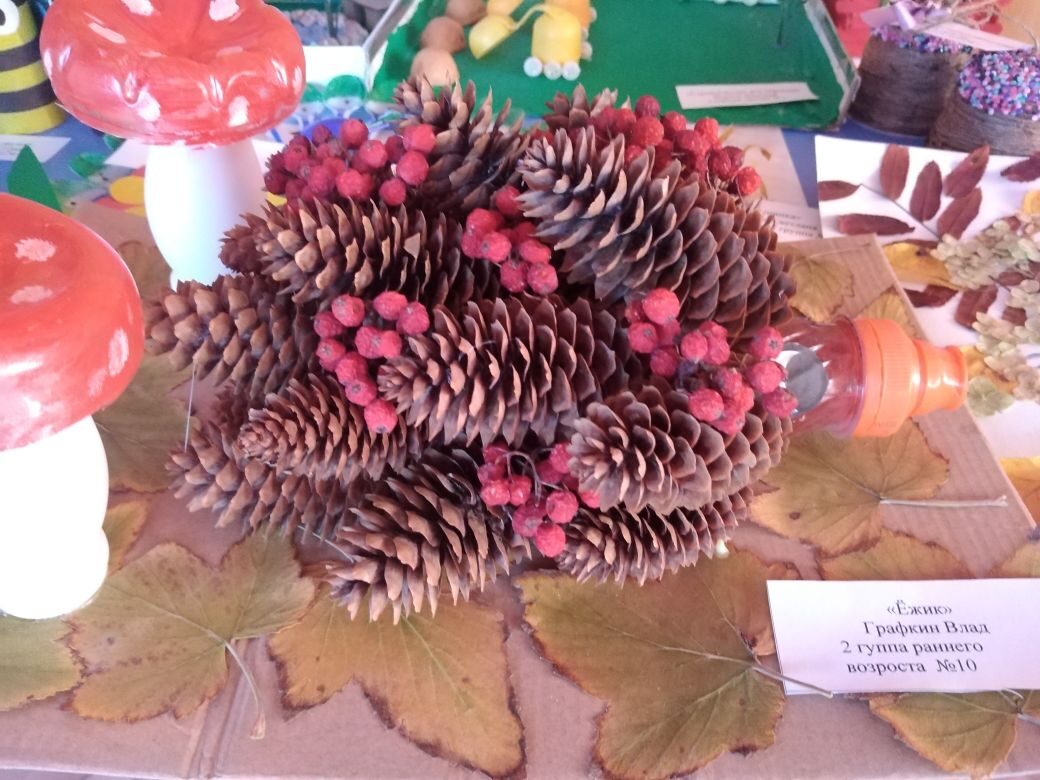 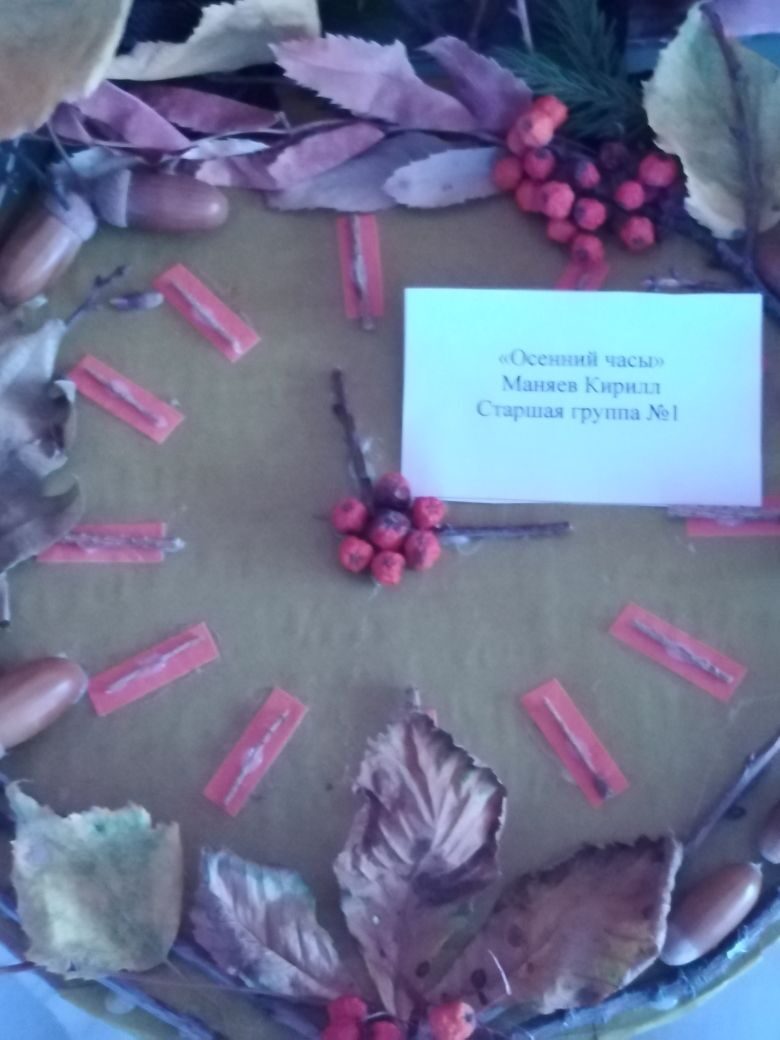 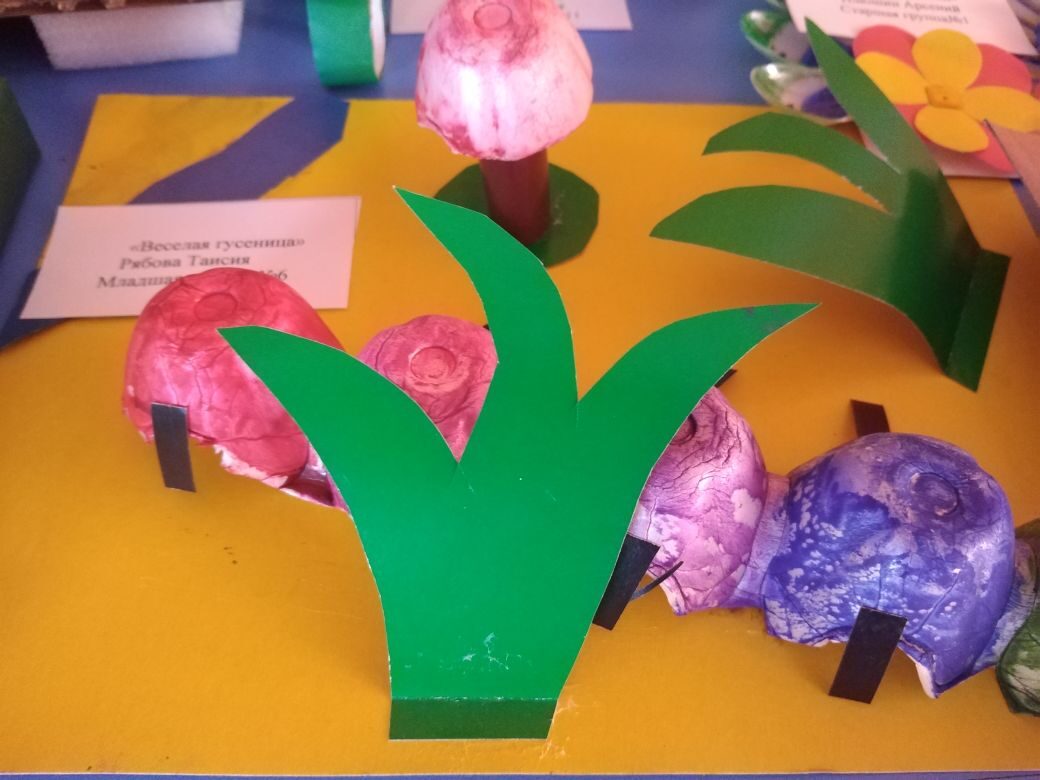